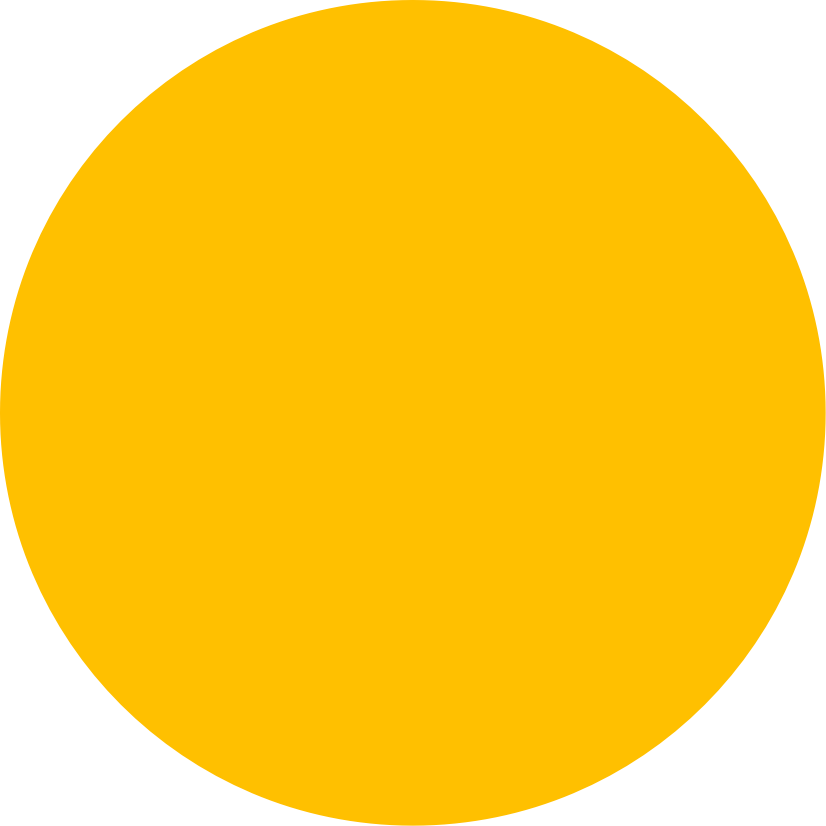 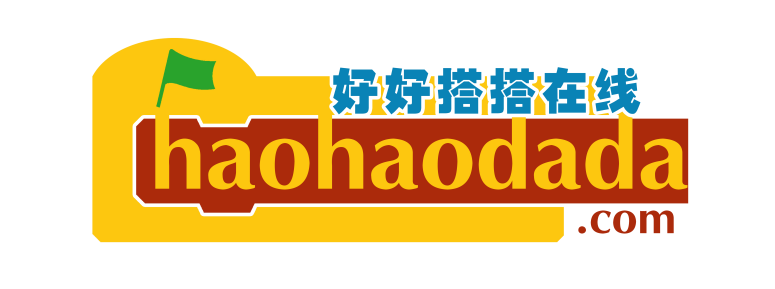 基于物联网的WU-Link造物入门
               玩转图案设计
PART 01
01
课程思路
"LED点阵屏"模块
课程思路
01.
“点阵屏设置”指令
1、模块与指令
“点阵屏亮度设置”指令
“延时”指令
第一步：在点阵屏上显示图案
课程思路
01.
第二步：通过设置属性让点阵屏上的图案动起来
作品制作
第三步：通过切换图案让点阵屏上的图案动起来
第四步：改变点阵屏亮度让点阵屏图案更酷炫
拓展与思考
PART 02
02
认识模块与指令
"LED点阵屏"模块
LED点阵屏是将若干个LED以矩形阵列的方式组装为一个模块，通过控制这些LED的亮灭来显示文本或者图案的显示装置。WU-Link面板中央就有一块LED点阵屏（如下图所示），它是由7x24、共168颗LED组成的，可以同屏显示四个字母或者数字。
认识模块
02.
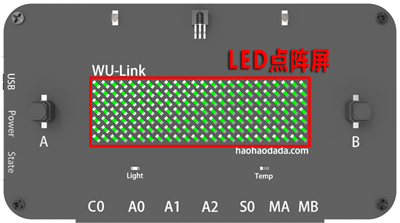 “点阵屏设置”指令
属于“点阵屏”类别指令；使用这个指令可以设置WU-Link板载点阵屏显示的图案。
指令中间有7x24、共168个点，与WU-Link板载点阵屏相对应；黑色的点表示点亮相应的LED,粉色的点表示熄灭   相应的LED；用鼠标单击可以改变这些点的状态。
认识指令
02.
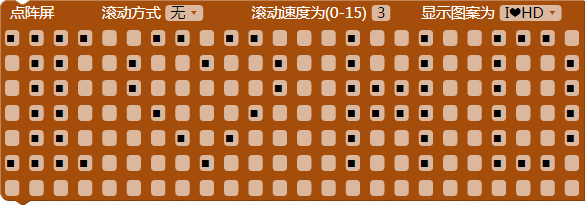 属于“点阵屏”类别指令；使用这个指令可以设置WU-Link点阵屏的亮度。   指令的参数默认是“30”，它的取值范围是（0，63）；数值越小亮度越低。
“点阵屏亮度设置”指令
认识指令
02.
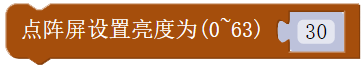 属于“控制”类别指令；使用这个指令可以设置延时（也就是程序暂停）的时间。指令的第一个参数是延时的时间，默认是“1000”；第二个参数是时间单位，默认是“毫秒”，可以单击打开下拉列表选择。
“点阵屏亮度设置”指令
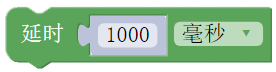 PART 03
03
作品制作
第一步：在点阵屏上显示图案
作品制作
03.
要在点阵屏上显示图案，可以将“显示”类别中的“点阵屏设置”指令拖动到编程区，与默认的“重复执行”指令组合。具   体的程序脚本如下图所示：
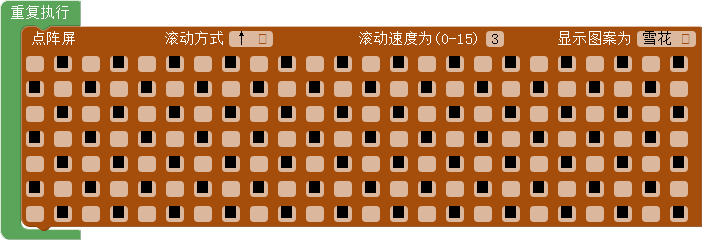 试一试
将上图所示程序下载到WU-Link，查看WU-Link点阵屏上显示的图案是否和“点阵屏设置”指令设置的相同？
试一试
下图所示的是一些点阵图案，你还可以设计出其它更加好玩的图案吗？
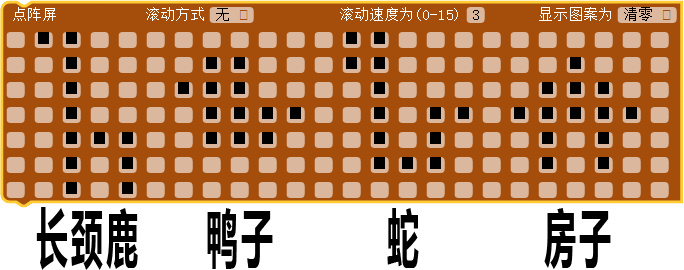 第二步：通过设置属性让点阵屏上的图案动起来
作品制作
03.
要让点阵屏上的图案动起来，可以更改“设置点阵屏”指令默认的“滚动方式”、“滚动速度”：
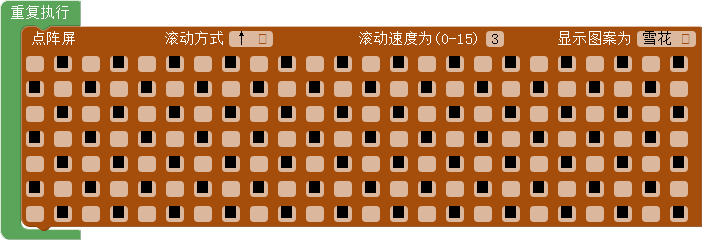 试一试
结合自己设计的图案，再添加合适的滚动方式和滚动速度，让图案动画更好玩。
第三步：通过切换图案让点阵屏上的图案动起来
作品制作
03.
要让点阵屏上的图案动起来，还可以通过两个图案的切换显示，让点阵屏上的图案动起来。
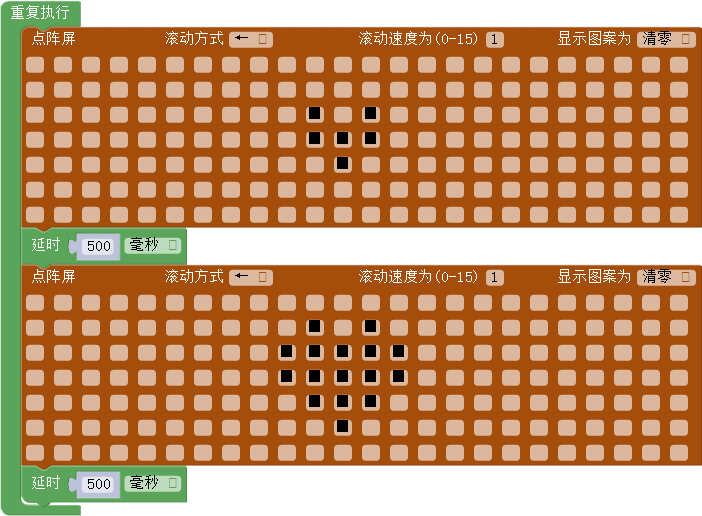 试一试
除了跳动的爱心，你还能够设计哪些更好玩的图案切换动画？
第四步：改变点阵屏亮度让点阵屏图案更酷炫
在通过切换图案让点阵屏上的图案动起来的同时，如果再如下图所示添加“点阵面板设计亮度”指令，就可以让点阵   屏图案的显示更酷炫。
作品制作
03.
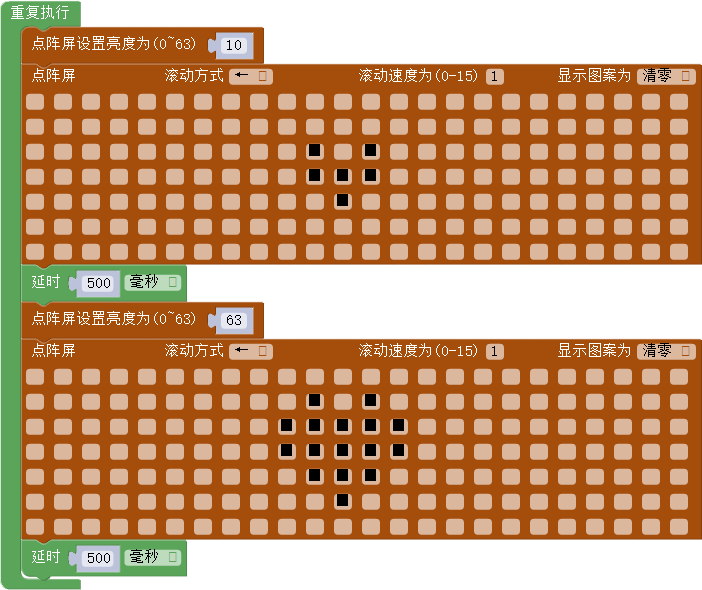 拓展与思考
除了本课介绍的图案和图案的动画方式，你还能够设计出更多、更好玩的图案及动画效果吗？